Characteristics
of
Renaissance Art
1. Perspective
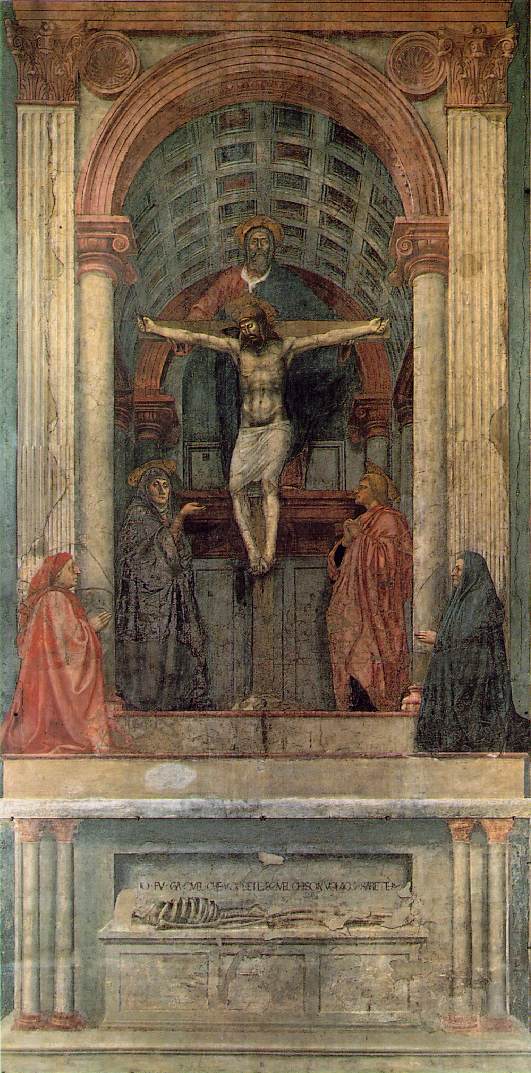 The Trinity
Masaccio
1427
Perspective!
Perspective!
Perspective!
Perspective!
Perspective!
Perspective!
Perspective!
First use of linear perspective!
What you are, I once was; what I am, you will become.
2. Emphasis on Individualism
Batista Sforza & Federico de Montefeltre:  The Duke & Dutchess of Urbino
Piero della Francesca, 1465-1466.
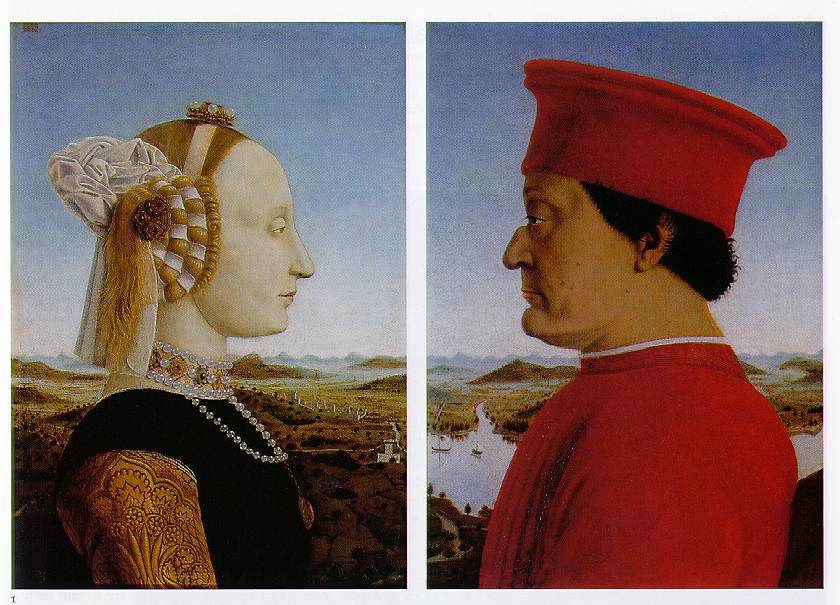 3. Light & Shadowing/Softening Edges
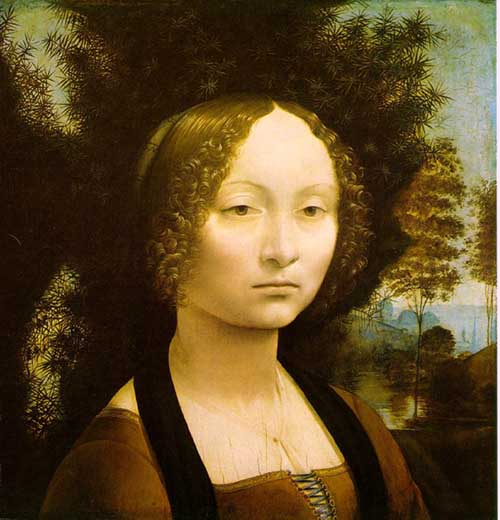 Sfumato
Chiaroscuro
Famous Renaissance Artist
1. Leonardo  da Vinci, 1452 - 1519
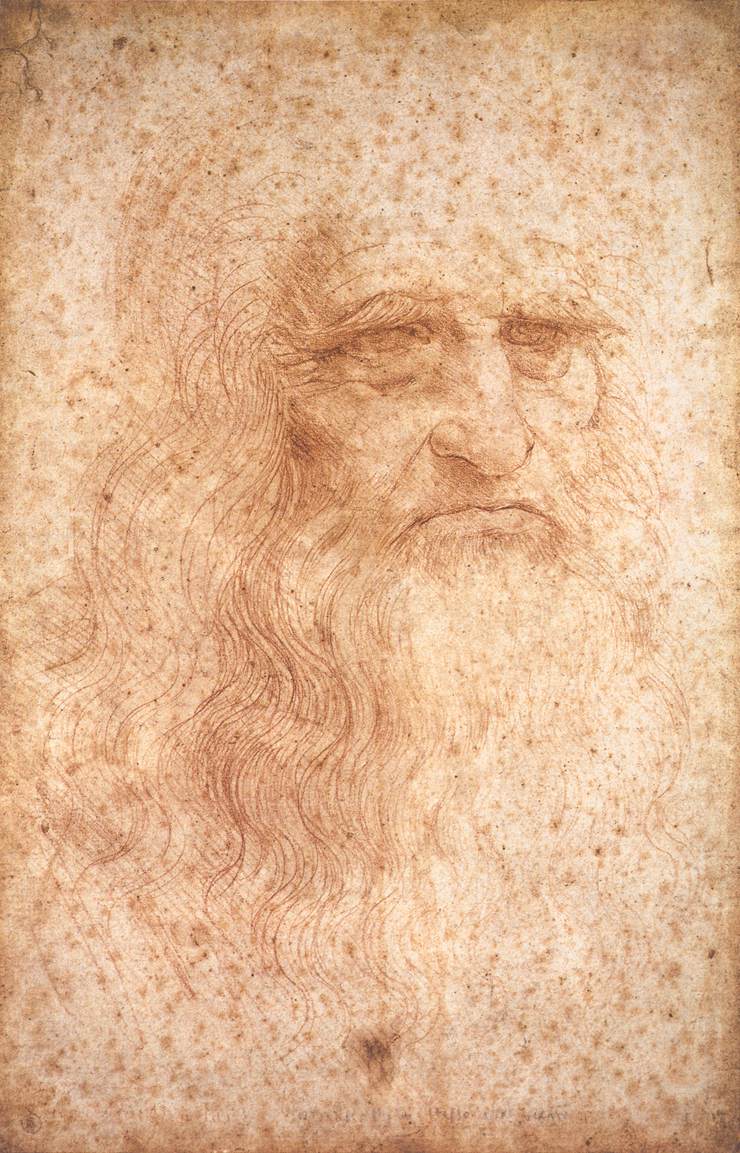 Artist
Sculptor
Architect
Scientist
Engineer
Inventor
Self-Portrait
Leonardo, the Artist:From his Notebooks of over 5000 pages (1508-1519)
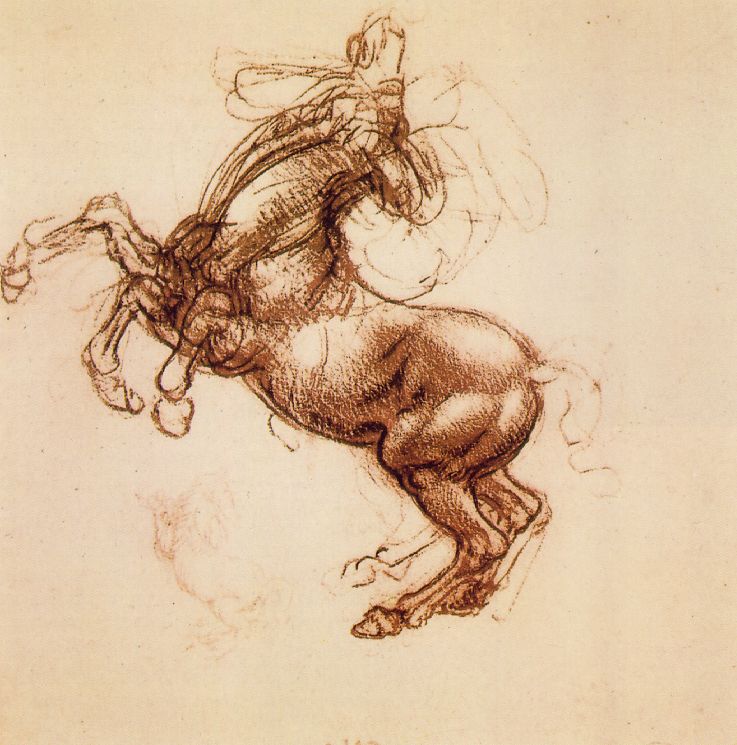 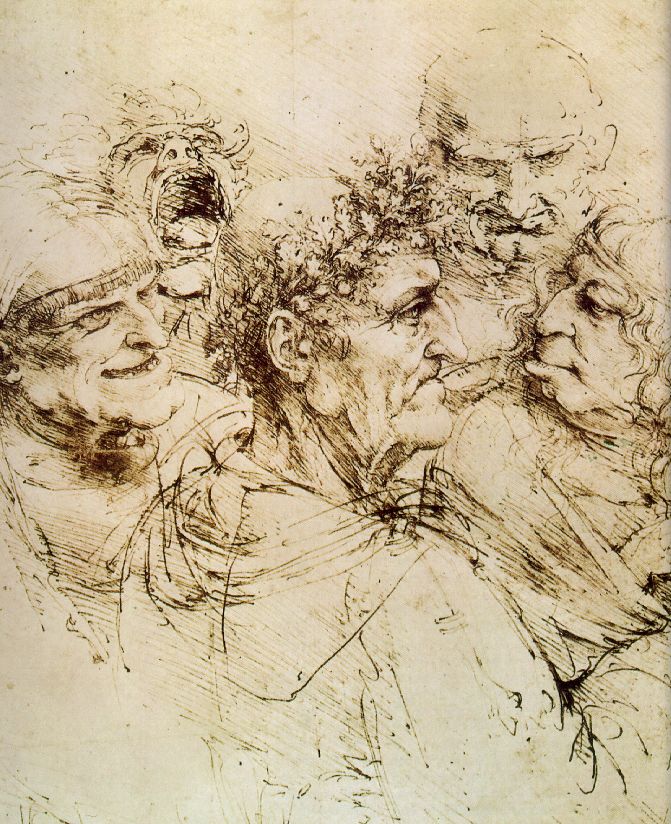 Mona Lisa – da Vinci, 1503-4
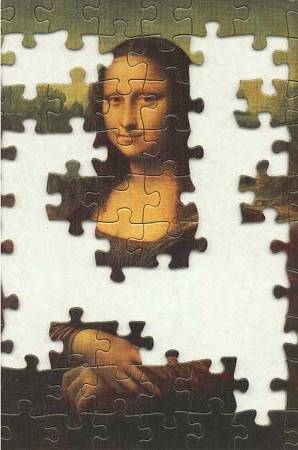 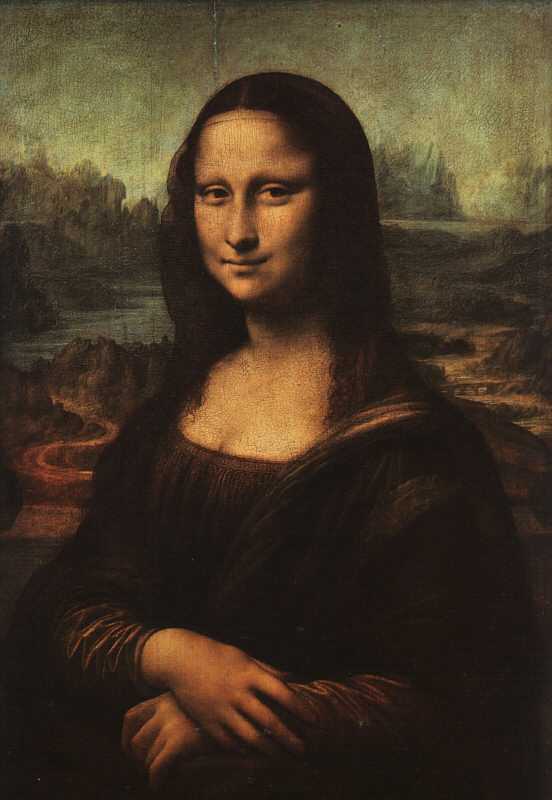 ?
ParodyThe Best Form of Flattery?
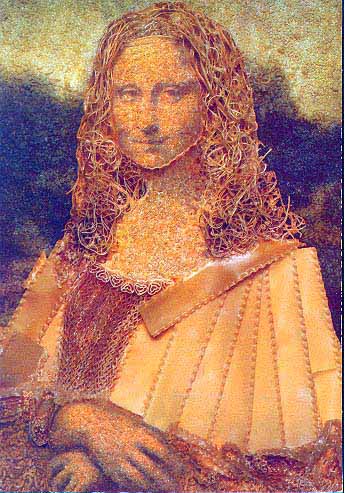 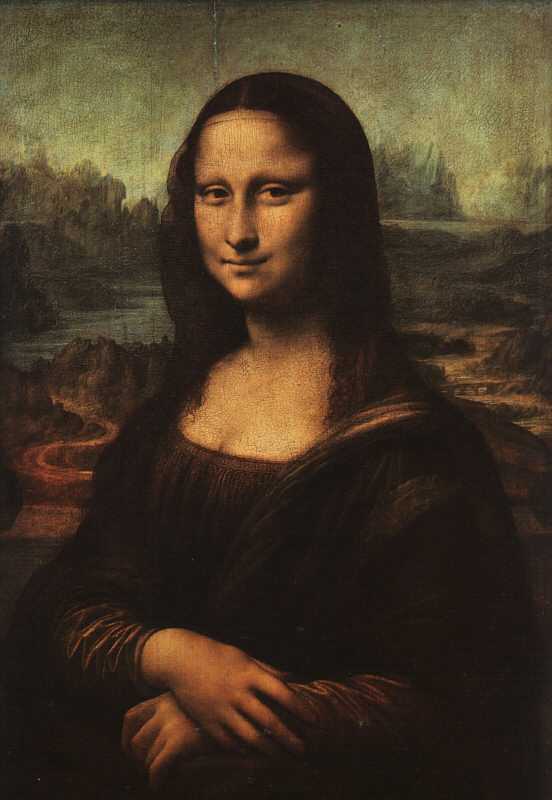 A Macaroni Mona
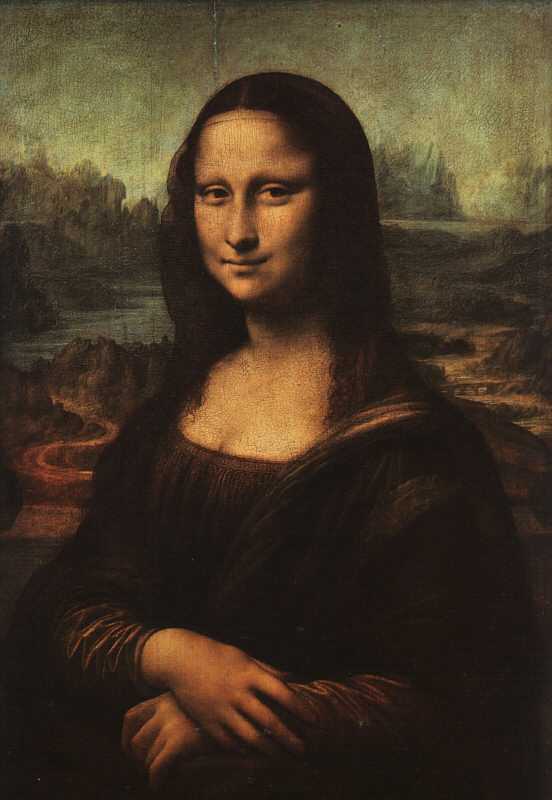 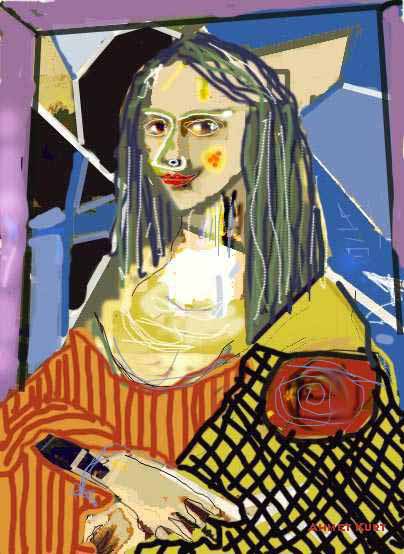 A Picasso Mona
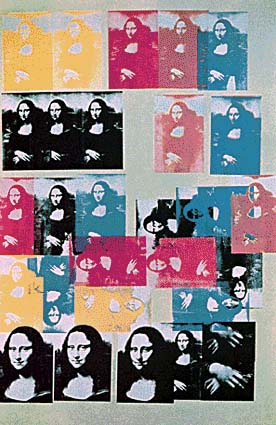 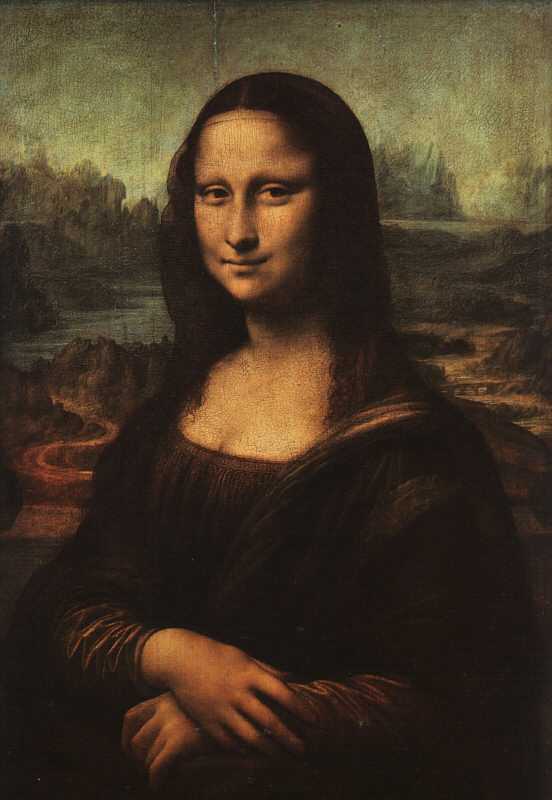 An Andy Warhol Mona
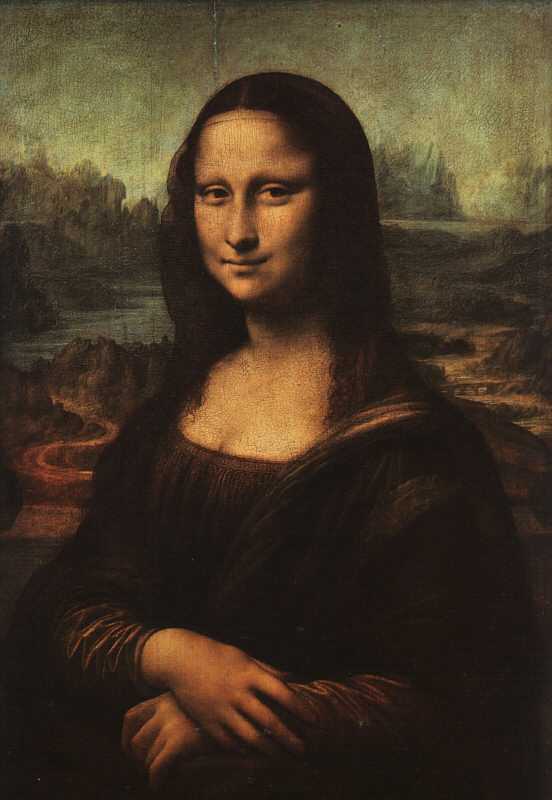 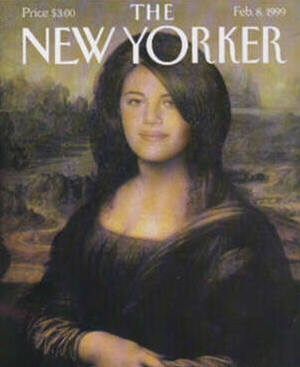 A “Mona”ca Lewinsky
Mona Lisa OR da Vinci??
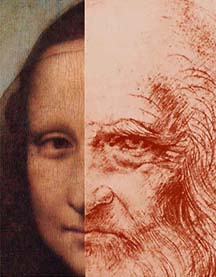 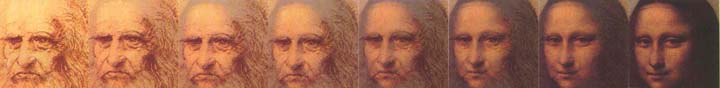 The Last Supper - da Vinci, 1498& Geometry
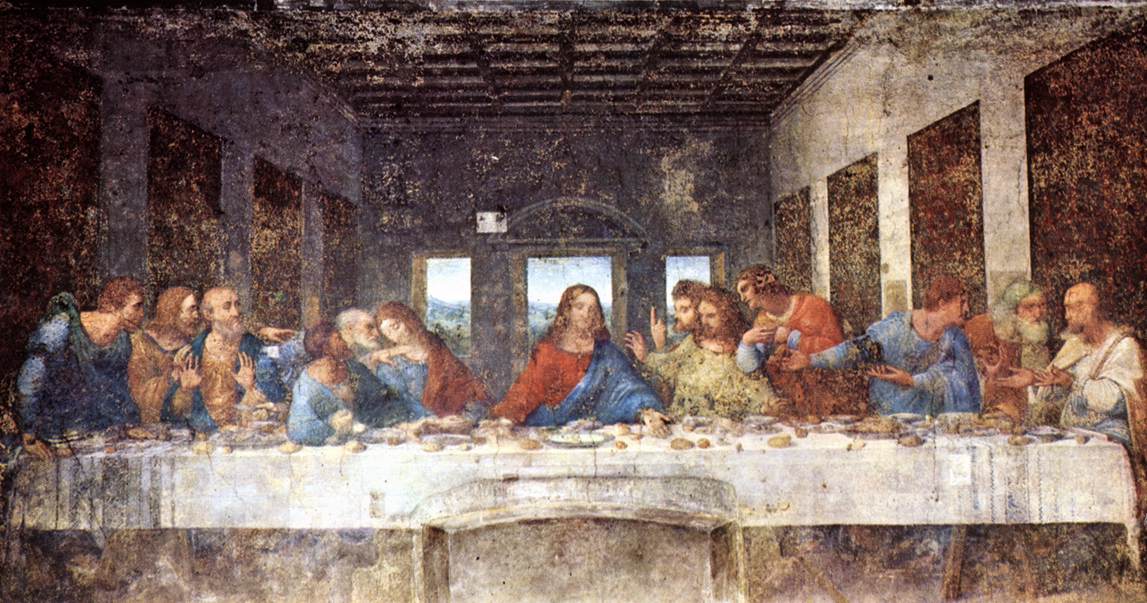 The Last Supper - da Vinci, 1498
vertical
horizontal
Perspective!
Leonardo, the Sculptor
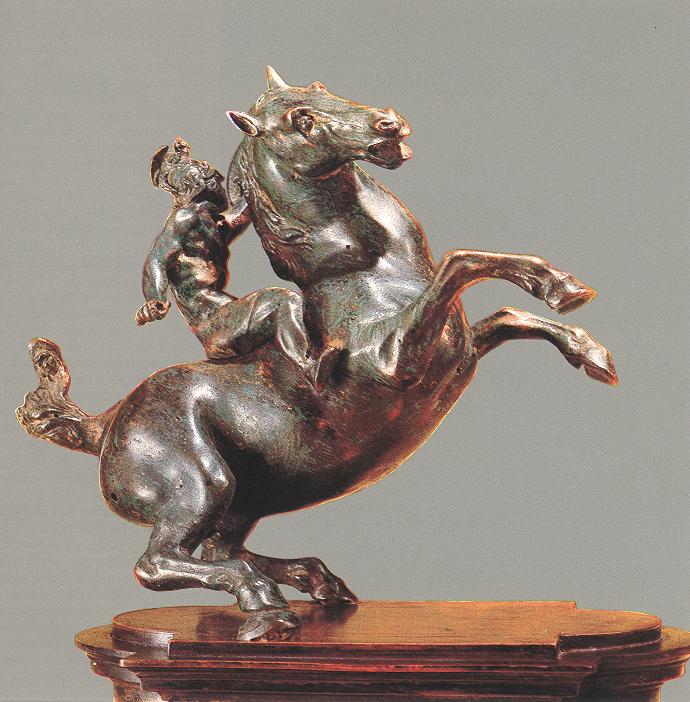 An Equestrian Statue
1516-1518
Leonardo, the Architect:Pages from his Notebook
Study of a central church
1488
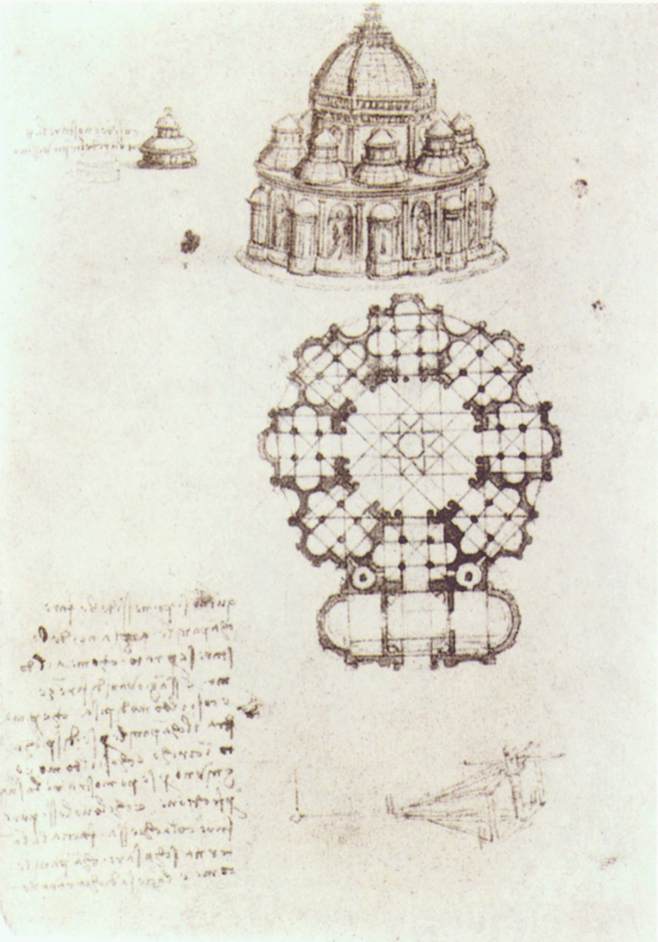 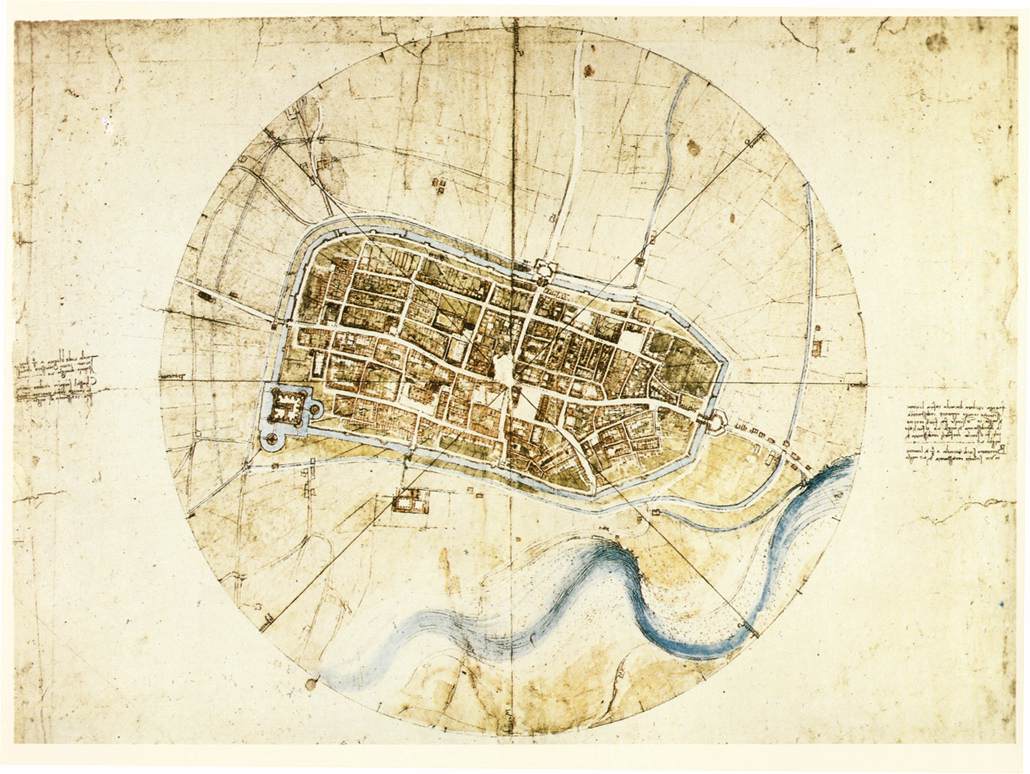 Plan of the city of Imola, 1502.
Leonardo, the Scientist (Biology):pages from his Notebook
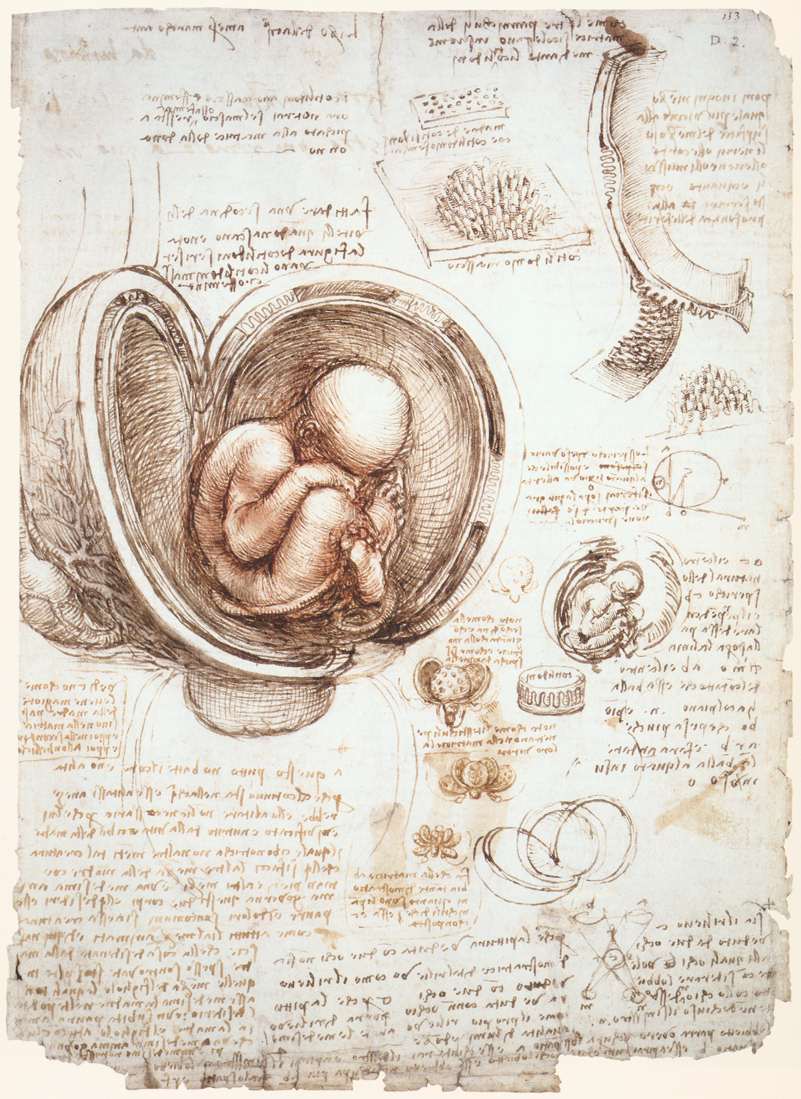 An example of the humanist desire to unlock the secrets of nature.
Leonardo, the Scientist (Anatomy):                               Pages from his Notebook
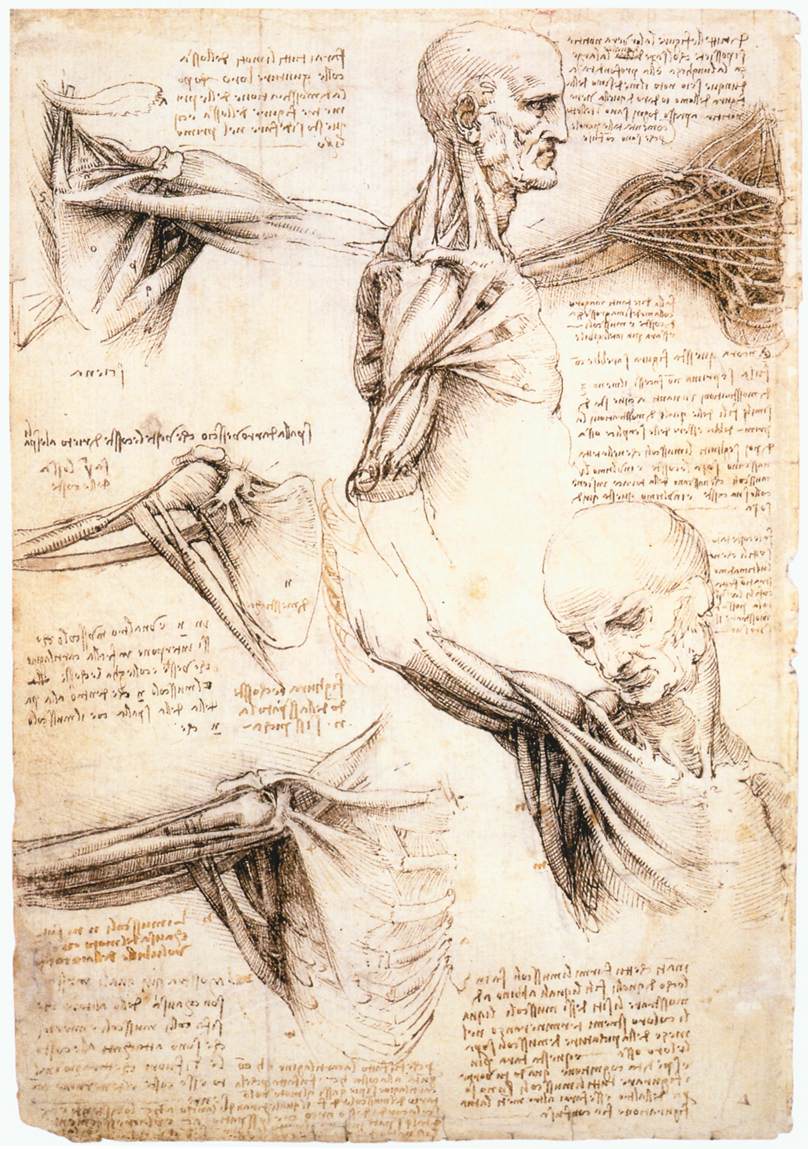 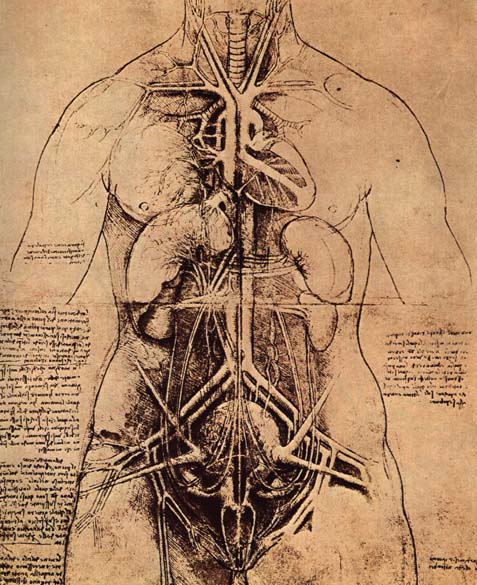 Leonardo, the Inventor:                                Pages from his Notebook
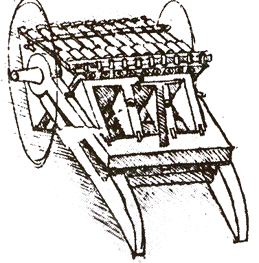 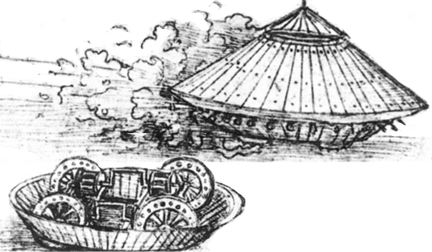 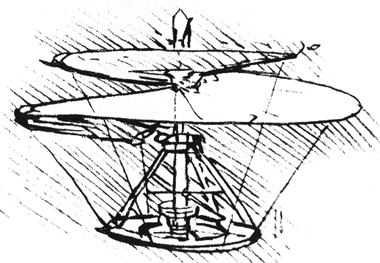 Leonardo, the Engineer:                                Pages from his Notebook
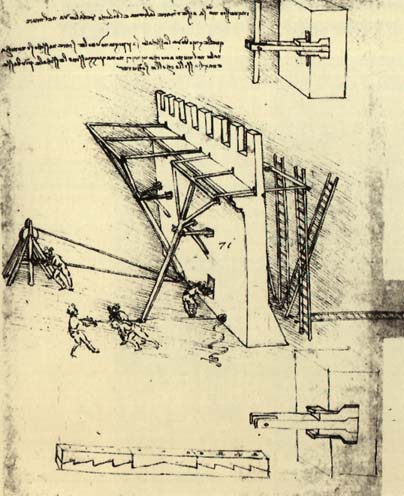 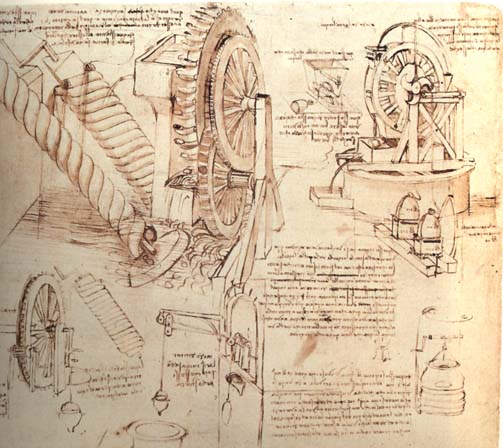 Studies of water-lifting devices.
A study of siege defenses.
2.  Michelangelo Buonorrati
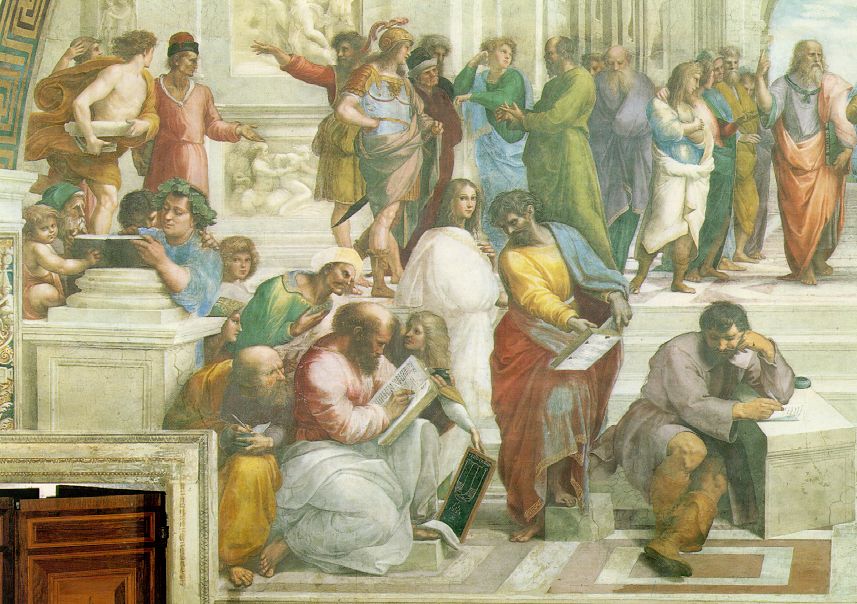 He represented the body in three dimensions of sculpture.
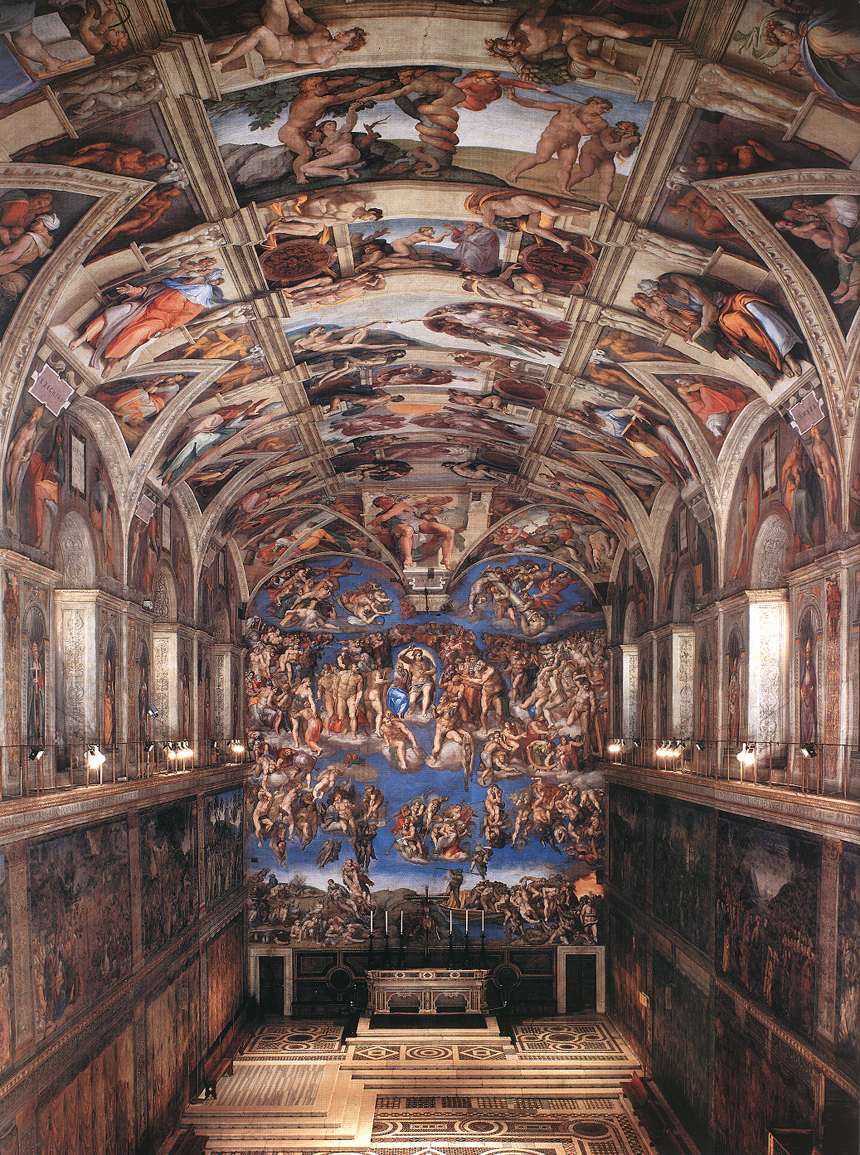 The Sistine ChapelMichelangelo Buonarroti1508 - 1512
The Sistine Chapel’s CeilingMichelangelo Buonarroti1508 - 1512
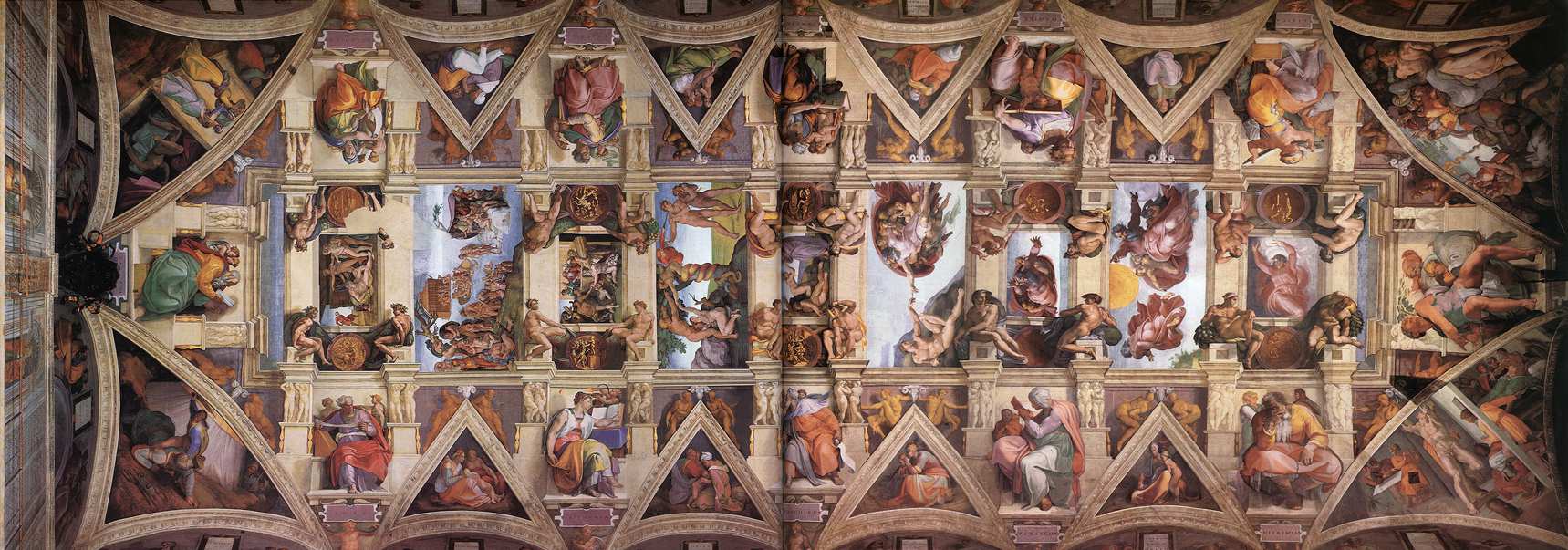 The Sistine Chapel Details
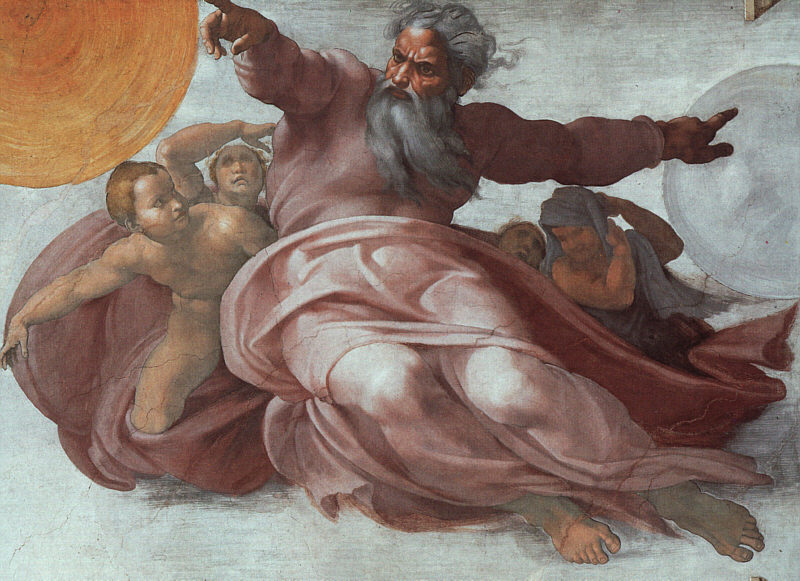 The Creation of the Heavens
The Sistine Chapel Details
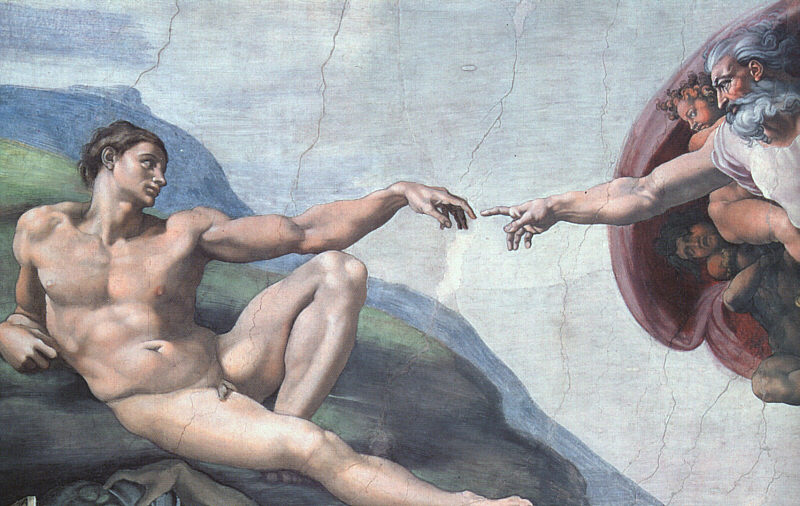 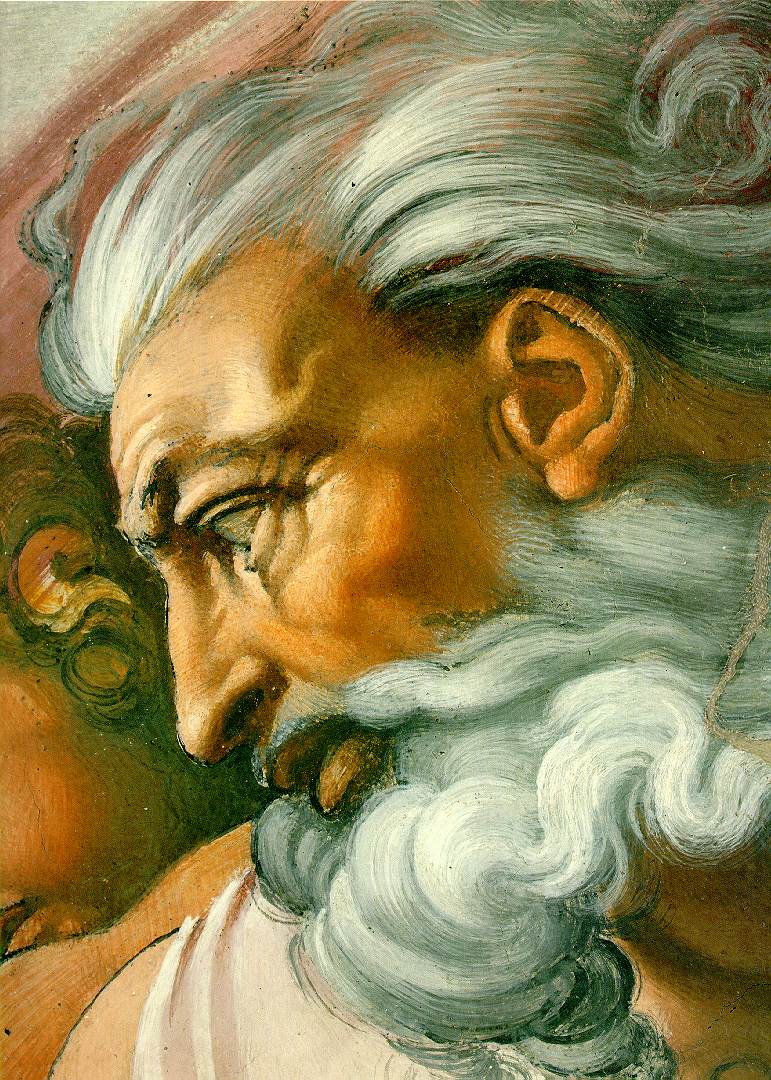 Creation of Man
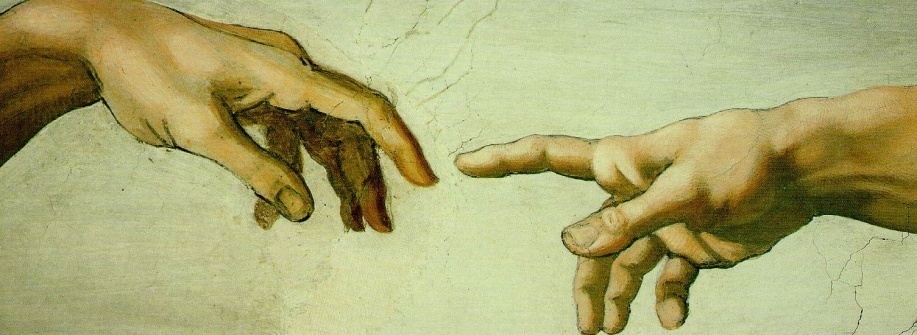 The Sistine Chapel Details
The Last Judgment
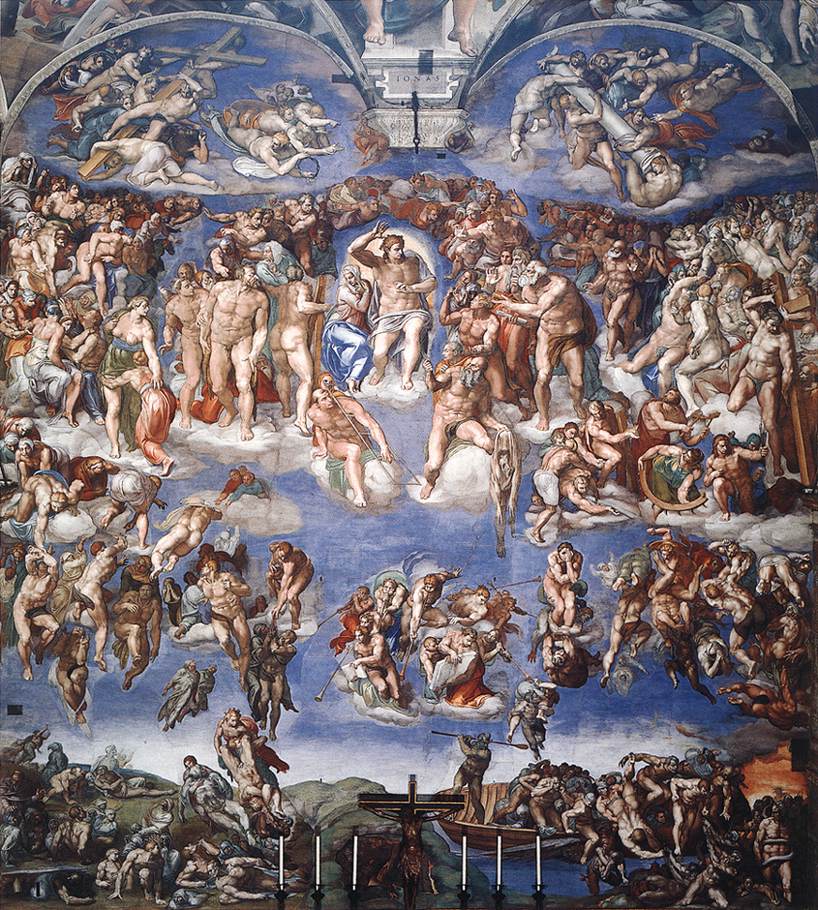 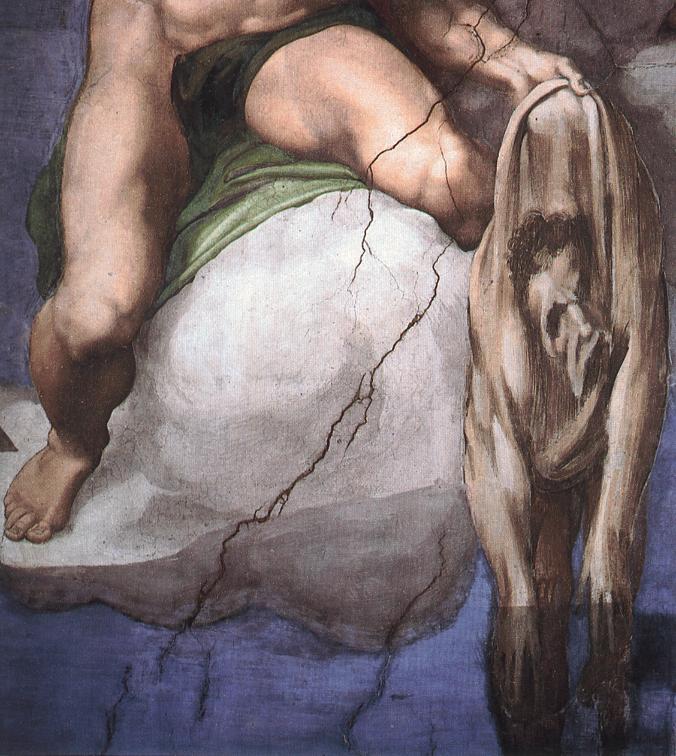 3.  Raphael (1483-1520)
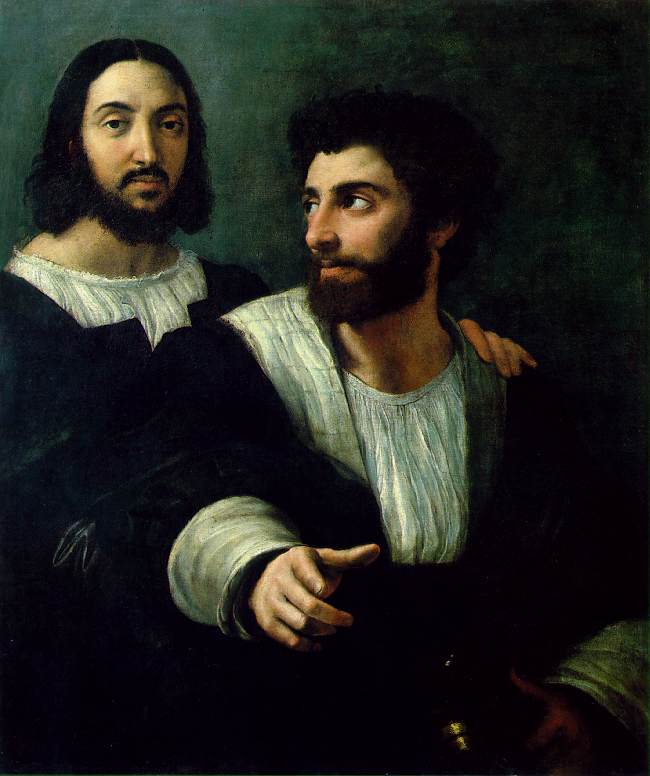 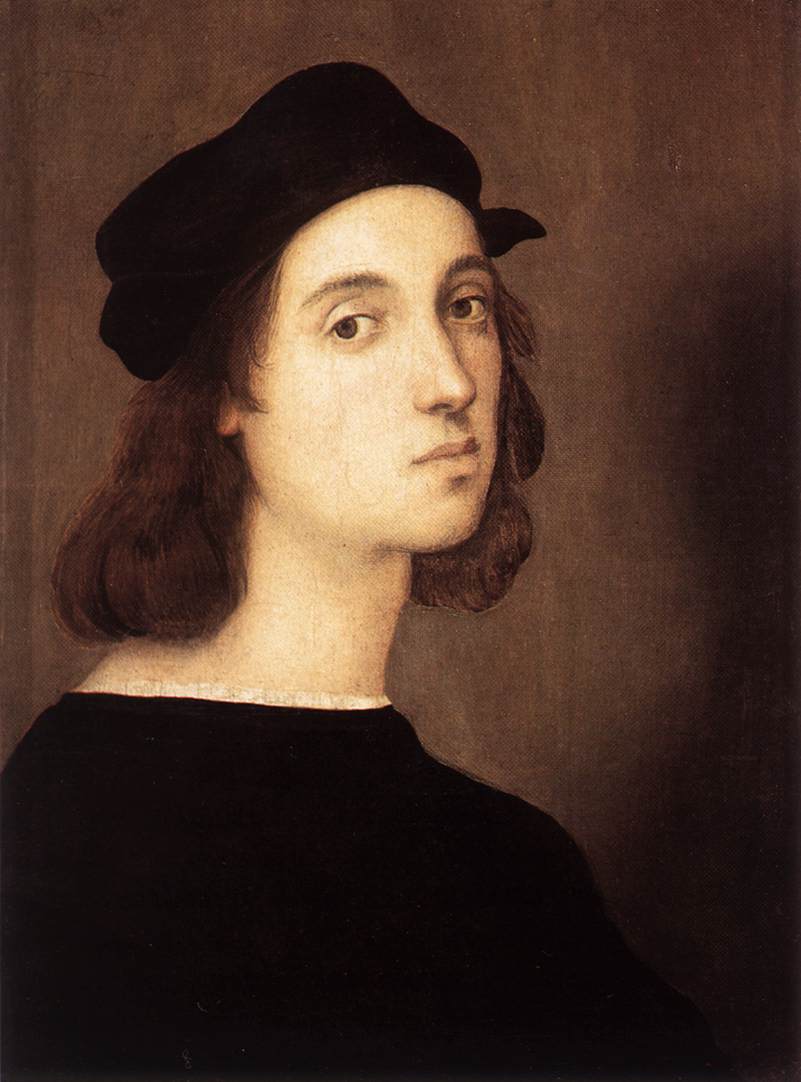 Self-Portrait, 1506
Portrait of the Artist with a Friend, 1518
Baldassare Castiglione by Raphael,1514-1515
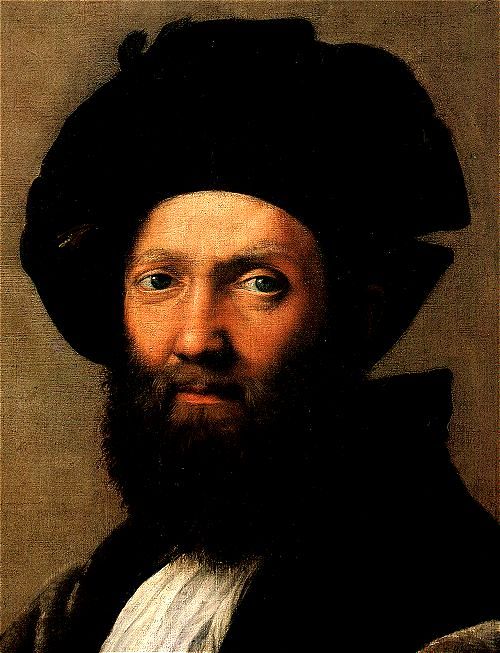 Castiglione represented the humanist “gentleman” as a man of refinement and self-control.
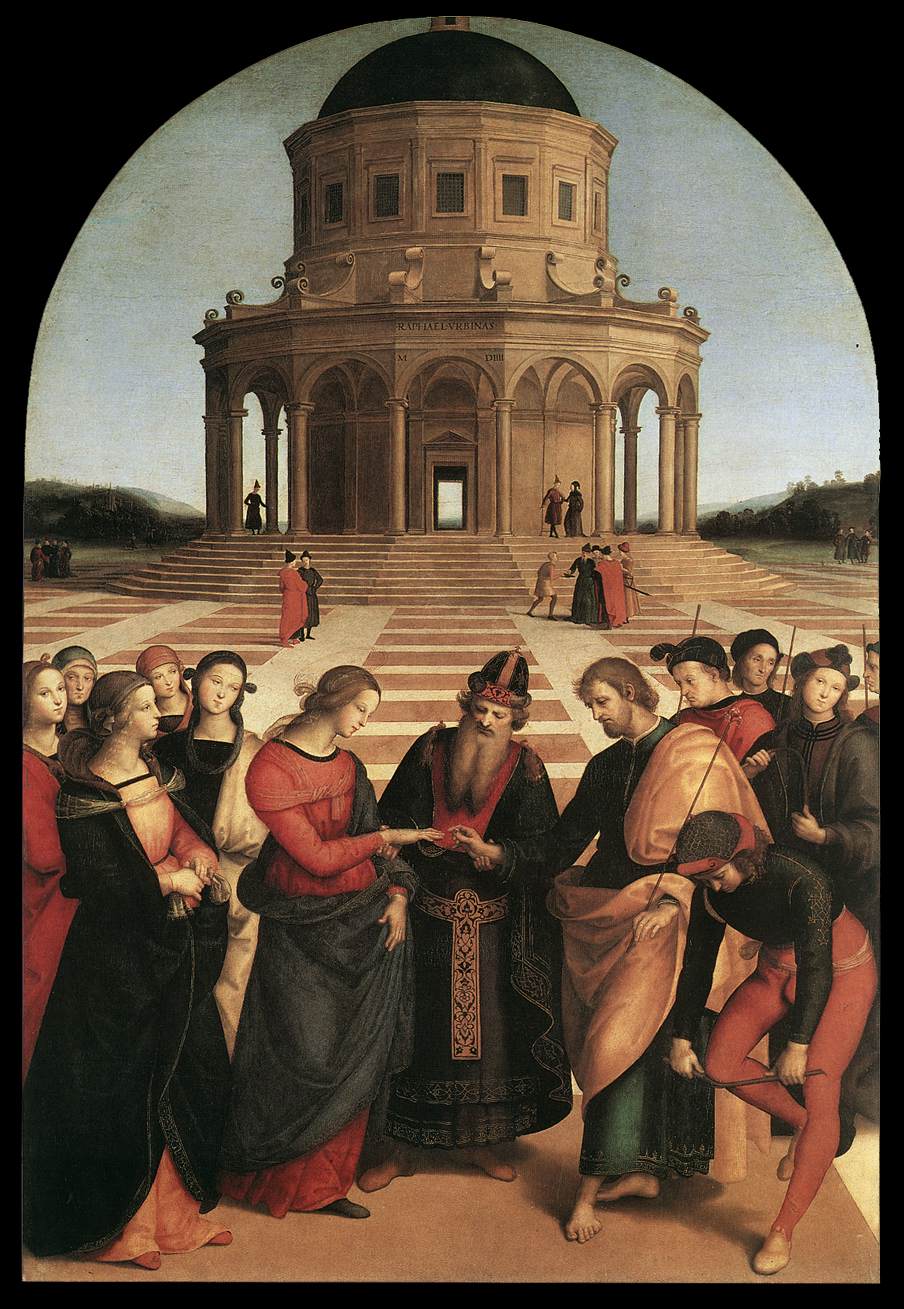 Perspective!
Betrothal of the Virgin 
Raphael
1504
The School of Athens – Raphael, 1510 -11
One point perspective.
All of the important Greek philosophers and thinkers are included  all of the great personalities of the Seven Liberal Arts!
A great variety of poses.
Located in the papal apartments library.
Raphael worked on this commission simultaneously as Michelangelo was doing the Sistine Chapel.
No Christian themes here.
The School of Athens – Raphael, 1510 -11
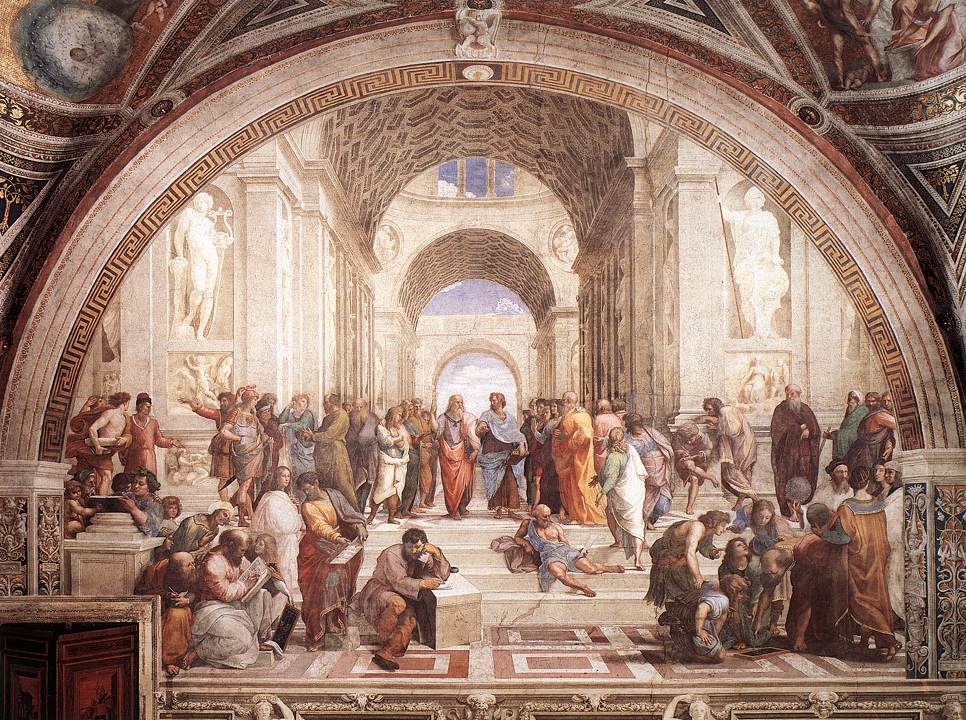 Da Vinci
Raphael
Michelangelo
The School of Athens – Raphael, details
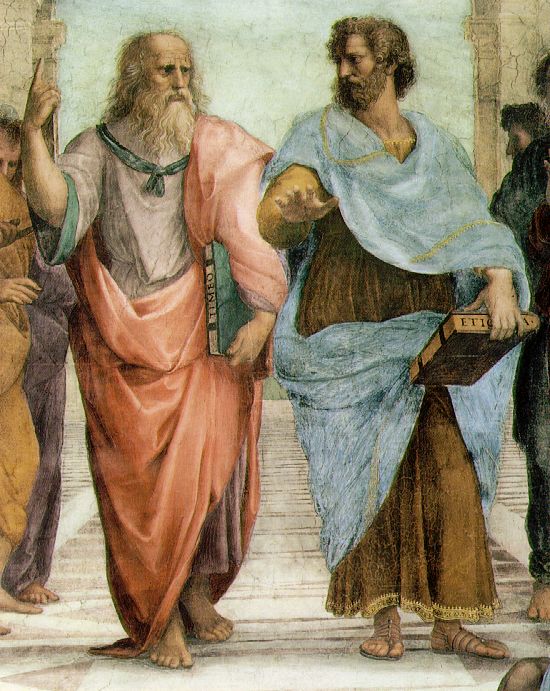 Plato:looks to theheavens [or the IDEALrealm].
Aristotle:looks to thisearth [thehere andnow].
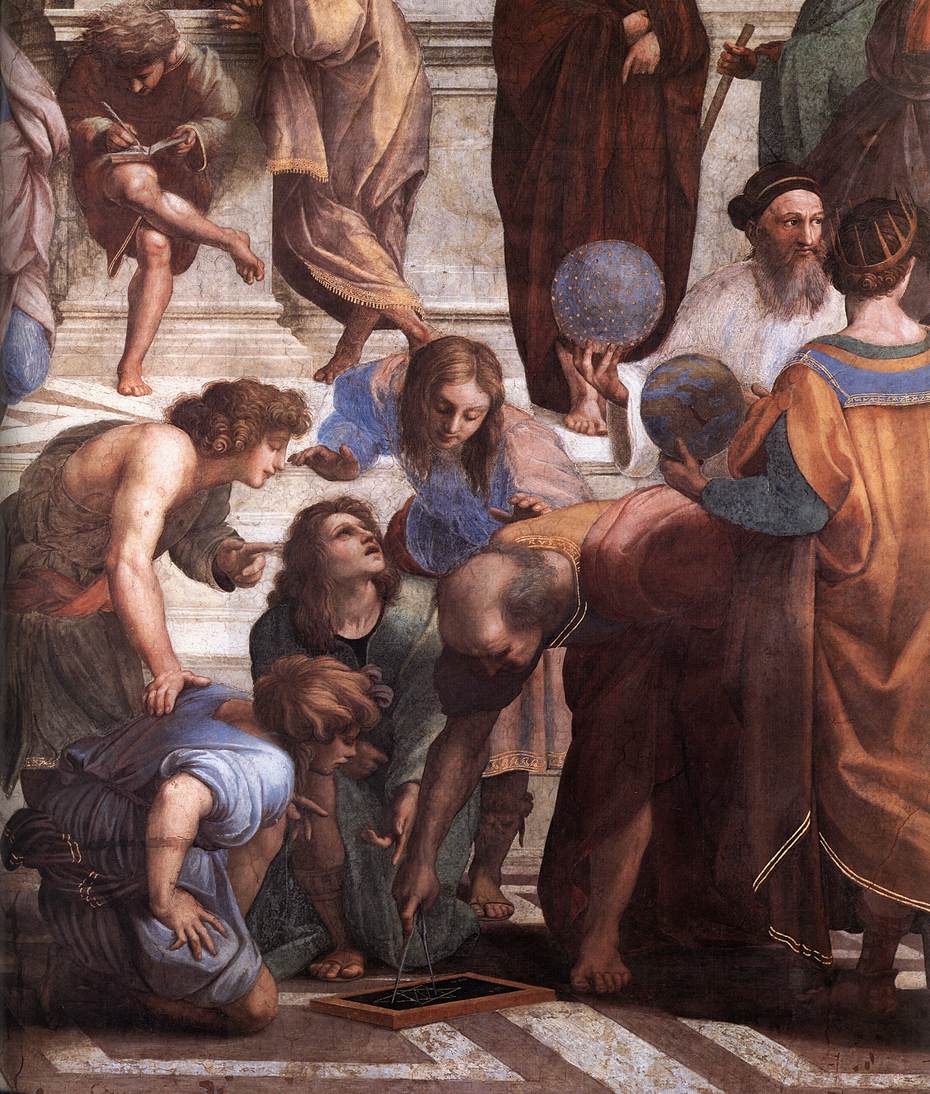 Zoroaster
Ptolemy
Euclid